Uvodna konferencija projekta
Babina Greda u srcu
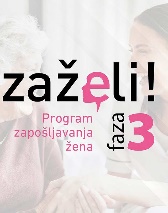 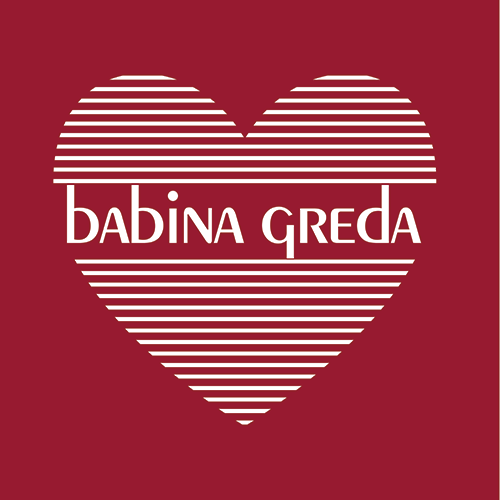 Europski socijalni fond
Operativni program: Učinkoviti ljudski potencijali 2014.–2020. 
Zaželi – program zapošljavanja žena – faza III
Šifra poziva: UP.02.1.1.16
Sadržaj prezentacije isključiva je odgovornost Općine Babina Greda
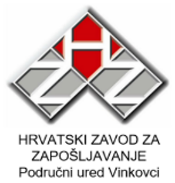 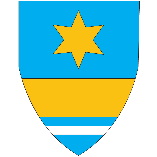 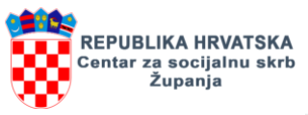 Osnovne informacije o projektu:
30. prosinca 2022.g. općinski načelnik Josip Krnić je potpisao ugovor o dodjeli bespovratnih sredstava (UP. 02.1.1.16.0410) s Ministarstvom rada, mirovinskog sustava, obitelji i socijalne politike/ Hrvatskim zavodom za zapošljavanje
NOSITELJ PROJEKTA: Općina Babina Greda
PARTNERI: Hrvatski zavod za zapošljavanje – Područni ured Vinkovci i Hrvatski zavod za socijalni rad- Područni ured Županja
UKUPNA VRIJEDNOST PROJEKTA: 741.500 kuna (98.413,96 Eura)
INTENZITET POTPORE: 100%
RAZDOBLJE PROVEDBE: 8 mjeseci
Sadržaj prezentacije isključiva je odgovornost Općine Babina Greda
Projektne aktivnosti:
Aktivnost I.
Zapošljavanje žena iz ciljane skupine u svrhu potpore i podrške starijim osobama i osobama u nepovoljnom položaju kroz program zapošljavanja u lokalnoj zajednici.
Zaposleno 15 žena pripadnica ciljane skupine koje će u periodu do 6 mjeseci pružati potporu i podršku za 90 krajnjih korisnika.

Aktivnost II.
Promidžba i vidljivost tijekom 8 mjeseci provedbe projekta
Sadržaj prezentacije isključiva je odgovornost Općine Babina Greda
Ciljevi:
Opći cilj poziva
Omogućiti pristup zapošljavanju i tržištu rada ženama pripadnicama ranjivih skupina s naglaskom na teško dostupna, ruralna područja i otoke.
Ciljana skupina:
Nezaposlene žene
s najviše završenim srednjoškolskim obrazovanjem
prijavljene u evidenciju nezaposlenih HZZ-a s naglaskom na teže zapošljive skupine
Krajnji korisnici: Osobe starije životne dobi, osobe u nepovoljnom položaju i osobe s invaliditetom
II. Specifični cilj poziva
Osnažiti i unaprijediti radni potencijal teže zapošljivih žena i žena s nižom razinom obrazovanja zapošljavanjem u lokalnoj zajednici, koje će ublažiti posljedice njihove nezaposlenosti i rizik od siromaštva te ujedno potaknuti socijalnu uključenost i povećati razinu kvalitete života krajnjih korisnika.
Sadržaj prezentacije isključiva je odgovornost Općine Babina Greda
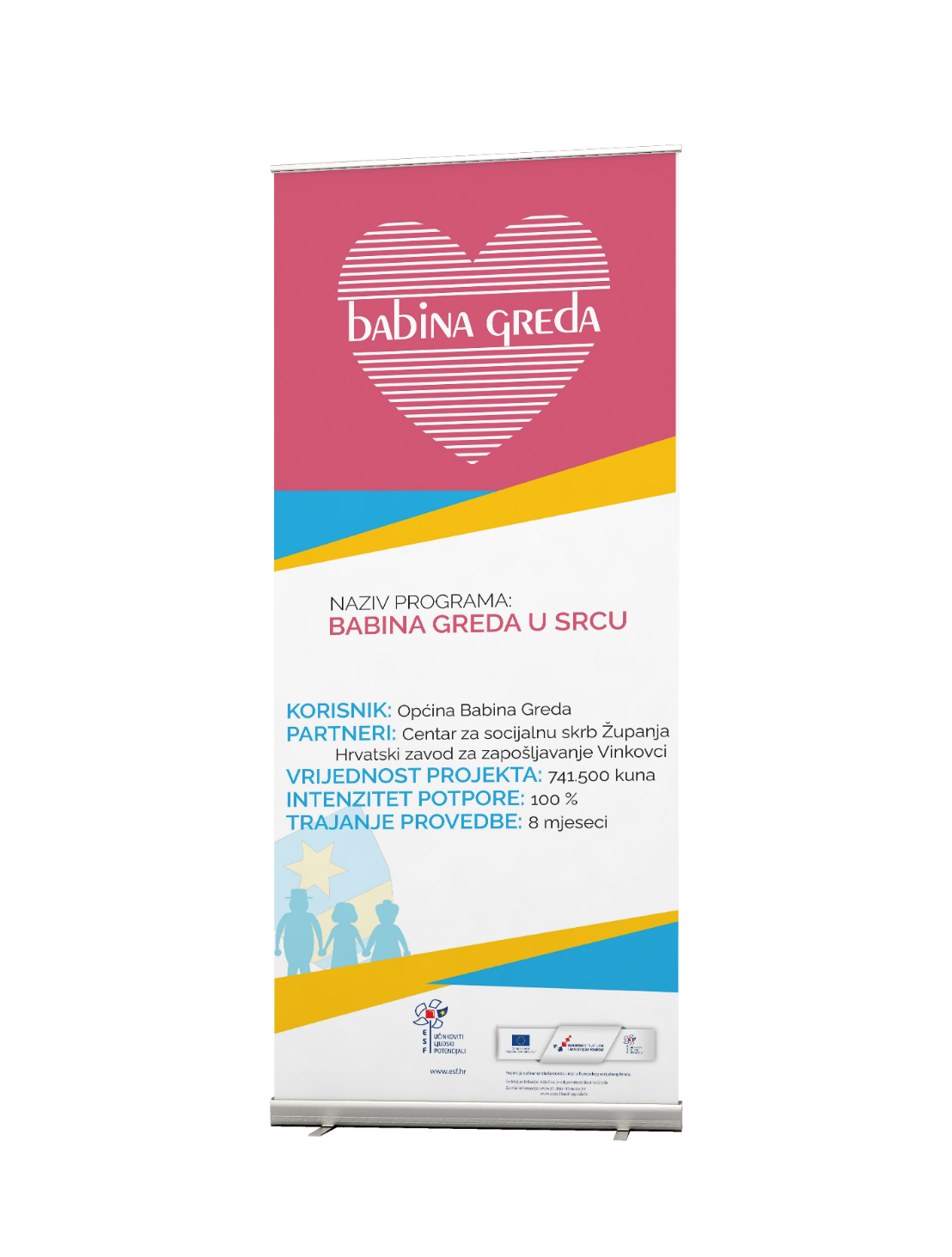 Što smo napravili?
Ustrojen projektni tim
Identificirano 90 krajnjih korisnika
Zaposleno 15 žena
Provedene aktivnosti promidžbe i vidljivosti
Sadržaj prezentacije isključiva je odgovornost Općine Babina Greda
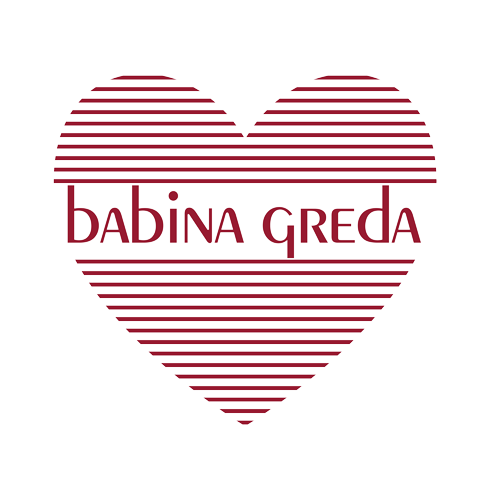 Što nas čeka?
Nabava i podjela higijenskih potrepština Kontinuirana provedba promidžbe i vidljivost
Kontinuirana briga o krajnjim korisnicima
Sadržaj prezentacije isključiva je odgovornost Općine Babina Greda
Sve naše aktivnosti te obavijesti o programu „Babina Greda u srcu” možete pratiti na slijedećim internetskim stranicama:
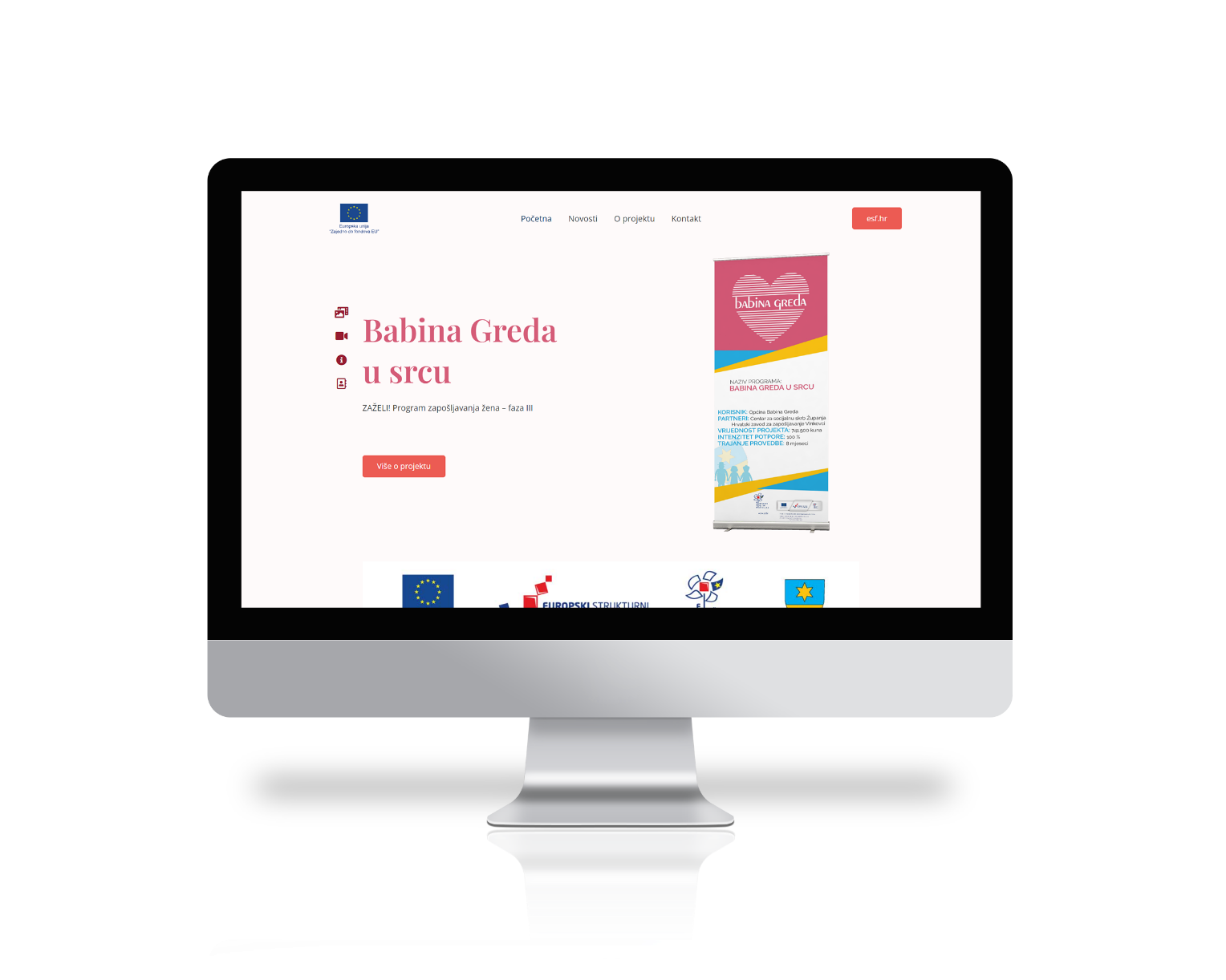 https://www.babinagreda.hr/
https://www.zazeli.babinagreda.hr/
Sadržaj prezentacije isključiva je odgovornost Općine Babina Greda
Zahvaljujemo na pažnji!
Sadržaj prezentacije isključiva je odgovornost Općine Babina Greda
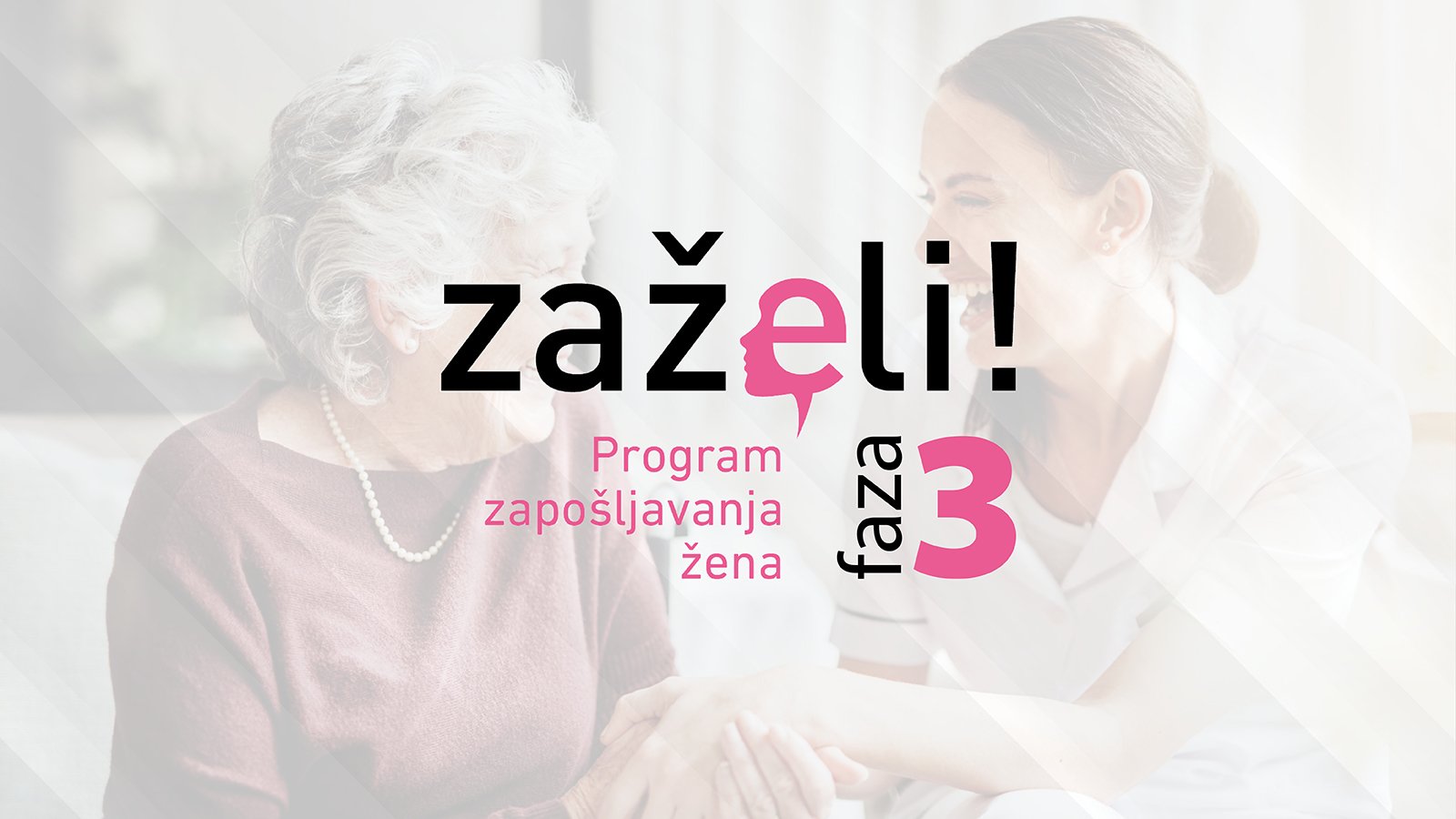 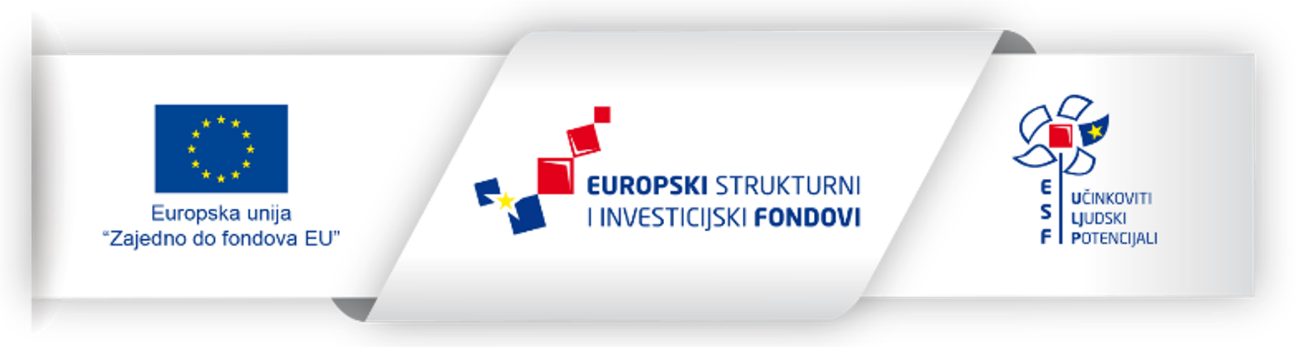 Sadržaj prezentacije isključiva je odgovornost Općine Babina Greda